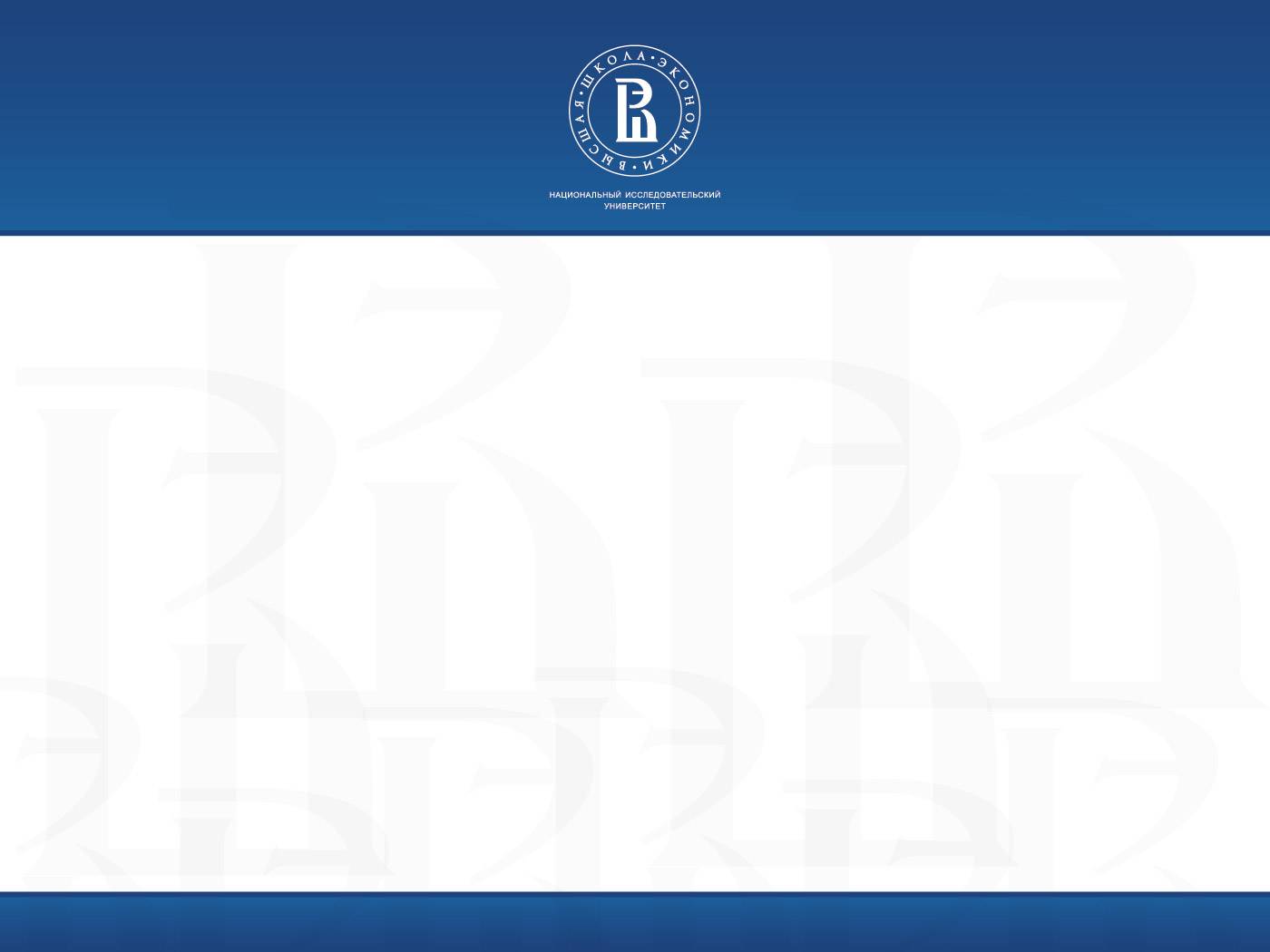 Инициативный образовательный проектСтратегия интеграции молодых исследователей в международное академическое сообщество
Участники: Анастасия Шалаева 
Сергей Матвеев 
Константин Глазков 
Наталья Долгорукова 
Анастасия Копылова
Высшая школа экономики, Москва, 2014
www.hse.ru
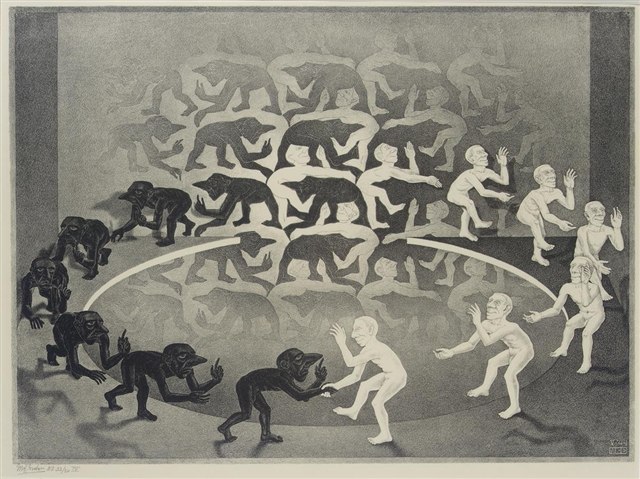 Целевая аудитория
Студенты
Аспиранты
Научные сотрудники
Преподаватели
Молодые 
исследователи
«Всё уже есть на сайте hse.ru!»
«Всё уже есть на сайте hse.ru!»
«Всё уже есть на сайте hse.ru!»
«Всё уже есть на сайте hse.ru!»
«Всё уже есть на сайте hse.ru!»
«Всё уже есть на сайте hse.ru!»
«Всё уже есть на сайте hse.ru!»
«Всё уже есть на сайте hse.ru!»
«Всё уже есть на сайте hse.ru!»
Барьеры
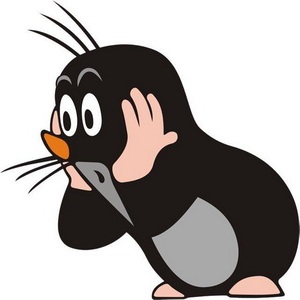 Барьеры
Интеграция – двусторонний процесс
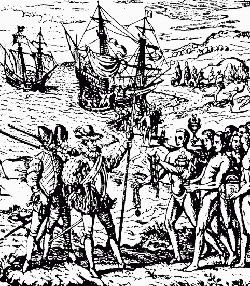 «Стратегия интеграции молодых исследователей в международное академическое сообщество»
Технологии                  Идея
Информационный ресурс:

Сайт
Видео-интервью
Печатное приложение
Цикл семинаров + видео-отчет
Рождение разговора:

  Личные контакты
  Живое общение
Зачем нужен наш проект?
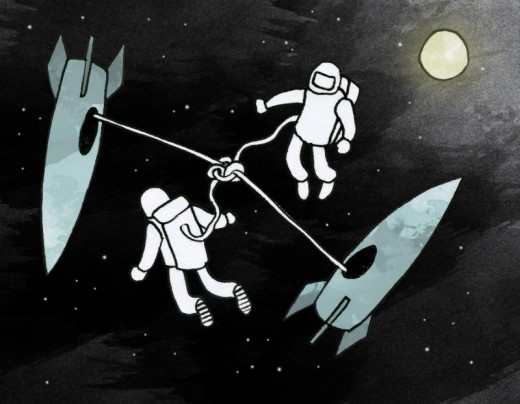 Создание пространства разговора
Определение и преодоление
барьеров  перед интеграцией
Личное общение: семинары, консультации

Создание и поддержание единого информационного ресурса
Стратегия и способы интеграции: 
от подготовительного этапа до перспектив
Система информационных ресурсов 
(направления, проекты, конкурсы, 
программы, формы поддержки)
Этапы работы
Эксперты
Ежи Аксер (Польша)
Кристоф Вульф (Германия)
Стефания Ирене Сини (Италия)
Романа Басси (Италия)
Оливер Кашляр (Франция)
Жаклин Серкилини-Туле (Франция)
Андре Ребиндер (Франция)
Томаш Голински (Польша)
Олег Воскобойников (Россия)
Юлия Иванова (Россия)
Первое мероприятие
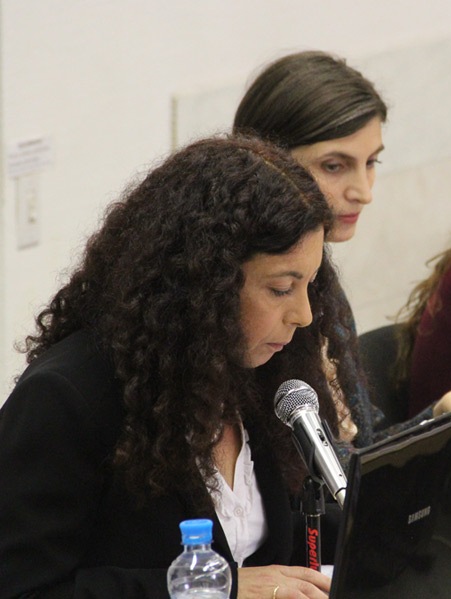 7 апреля, Петровка 12 – 
Встреча со Стефанией Ирене Сини 
(профессор, Университет Восточного Пьемонта им. Амедео Авогадро, Верчелли)

	…to be continued…
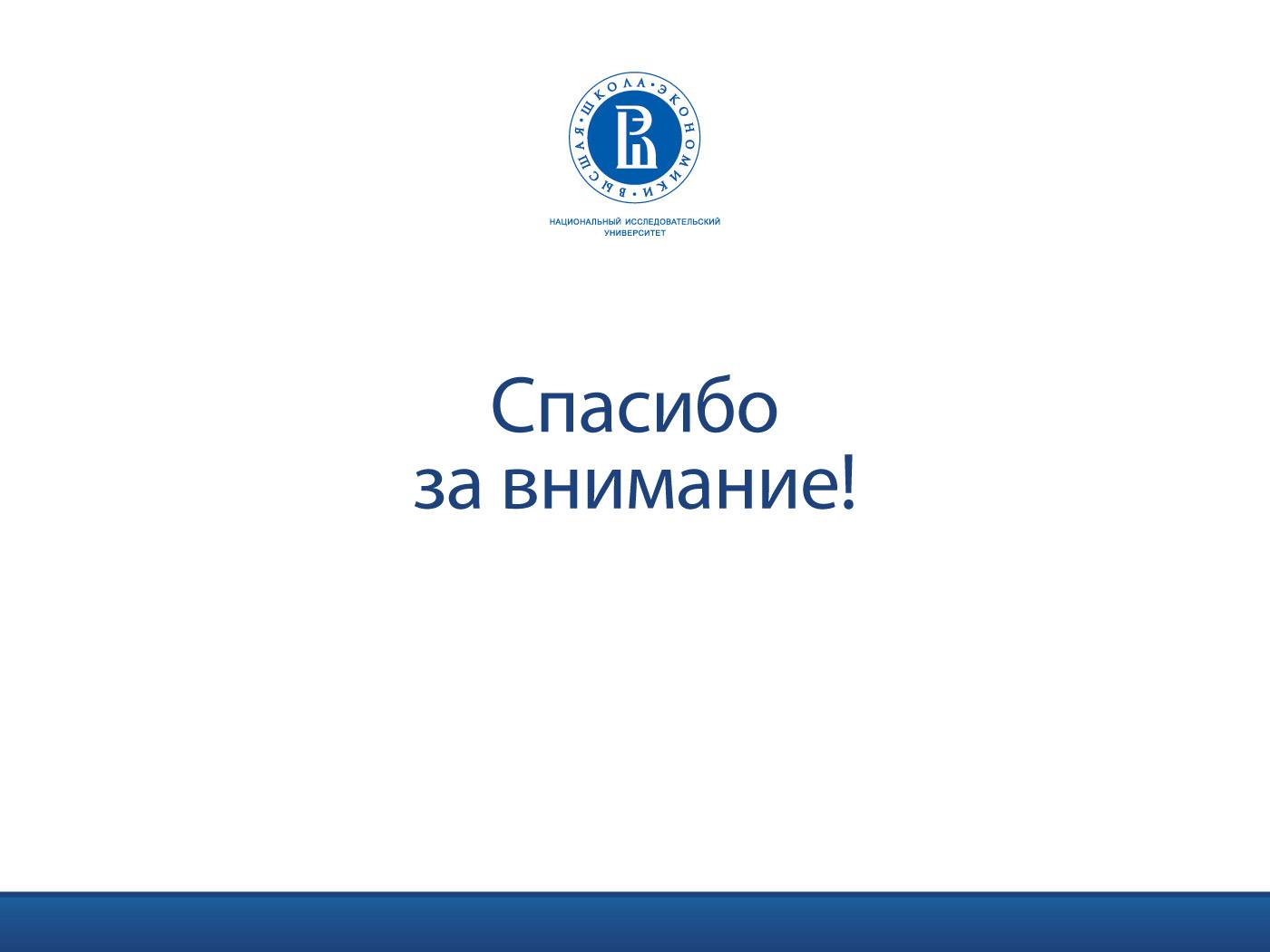 Анастасия Шалаева anastasiashalaeva@gmail.com
Сергей Матвеев Smatveev@hse.ru 
Наталья Долгорукова natalia.dolgoroukova@gmail.com
Константин Глазков glk@gorod.org.ru
Анастасия Копылова a.o.kopylova@gmail.com

101000, Россия, Москва, Мясницкая ул., д. 20
Тел.: (495) 621-7983, факс: (495) 628-7931
www.hse.ru